Data Mining
1
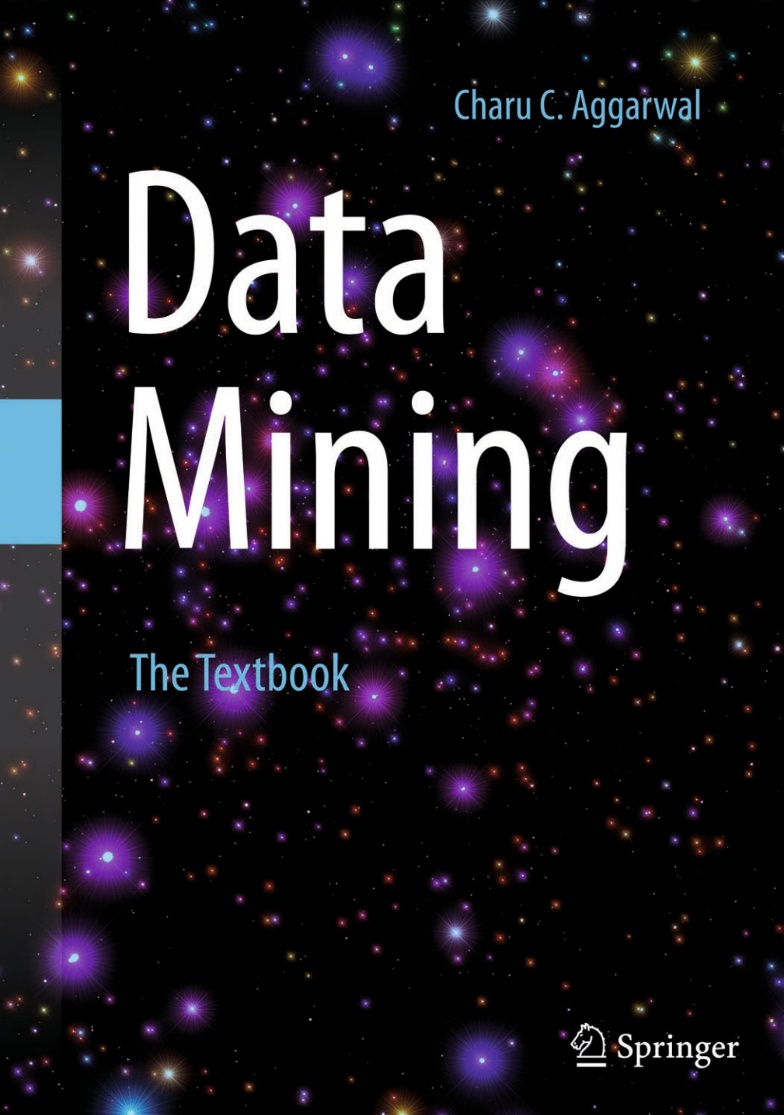 Textbooks
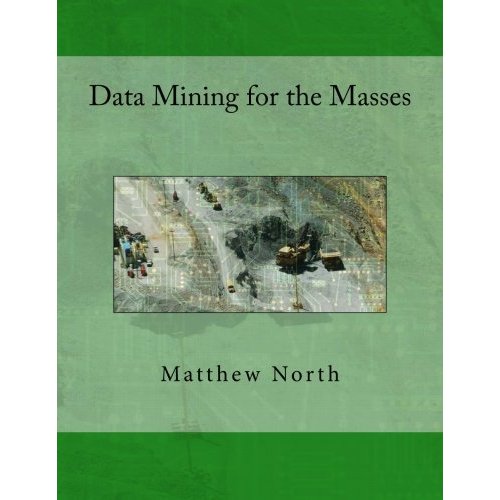 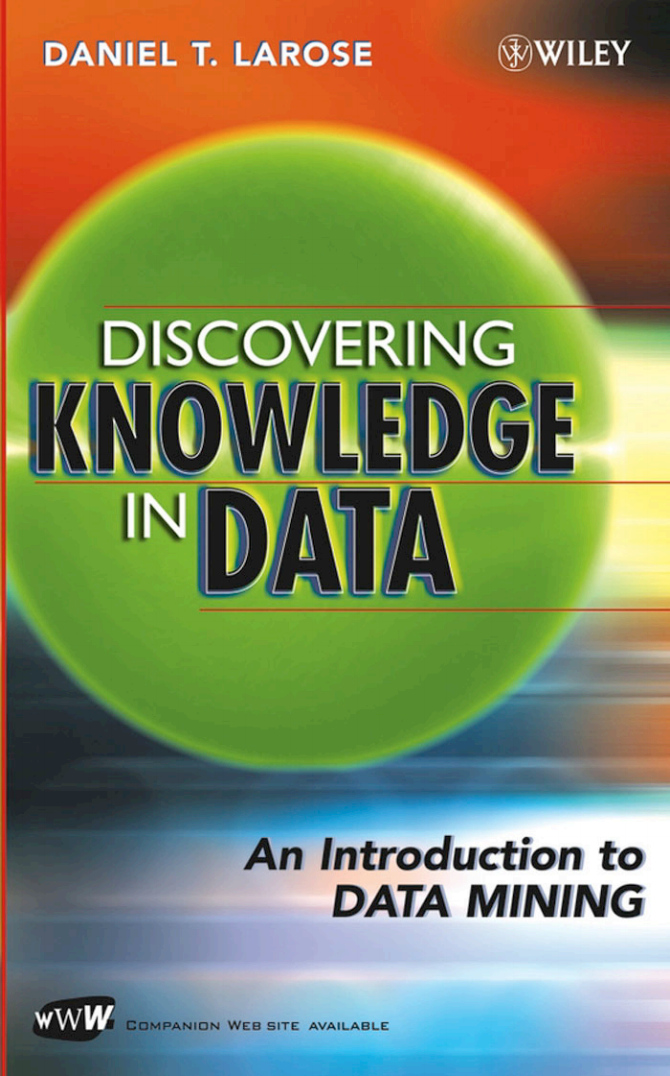 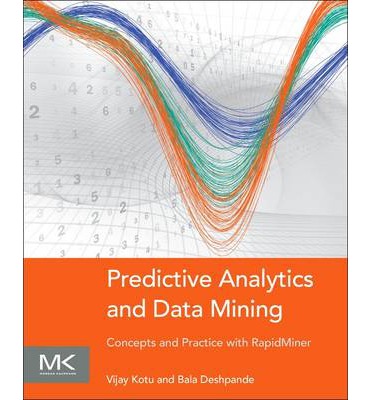 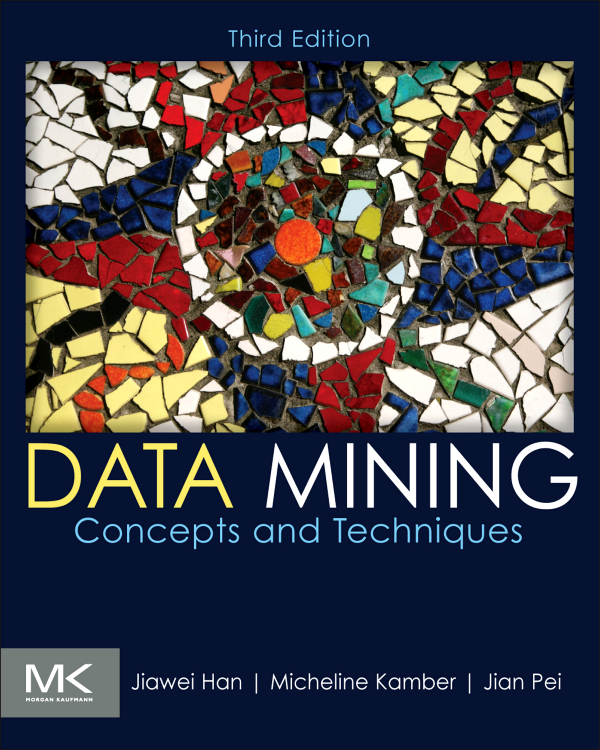 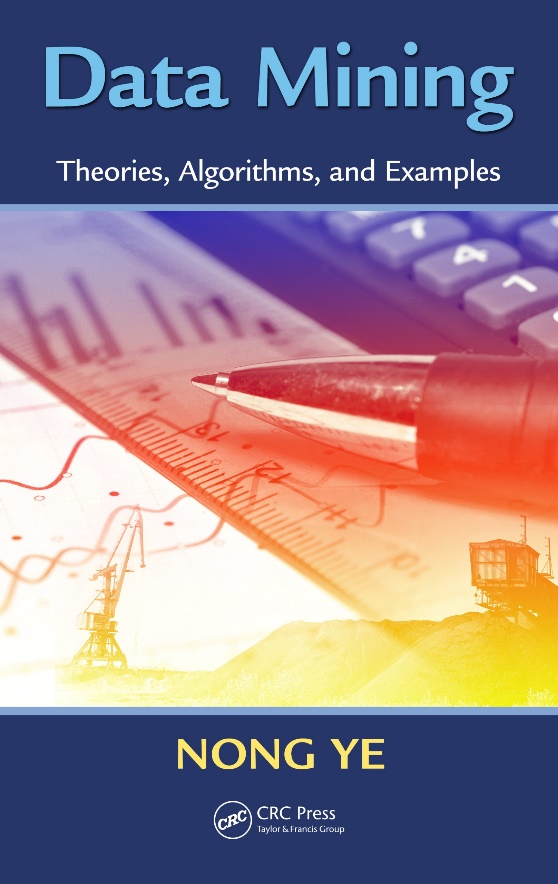 2
Pre-Test
Jelaskan perbedaan antara data, informasi dan pengetahuan!
Jelaskan apa yang anda ketahui tentang data mining!
Sebutkan peran utama data mining!
Sebutkan pemanfaatan dari data mining di berbagai bidang!
Pengetahuan atau pola apa yang bisa kita dapatkan dari data di bawah?
3
Course   Outline
4
1. Pengantar Data Mining
1.1 Apa dan Mengapa Data Mining?
1.2 Peran Utama dan Metode Data Mining
1.3 Sejarah dan Penerapan Data Mining
5
1.1 Apa dan Mengapa Data Mining?
6
Manusia Memproduksi Data
Manusia memproduksi beragam data yang jumlah dan ukurannya sangat besar

Astronomi
Bisnis
Kedokteran
Ekonomi
Olahraga
Cuaca
Financial
…
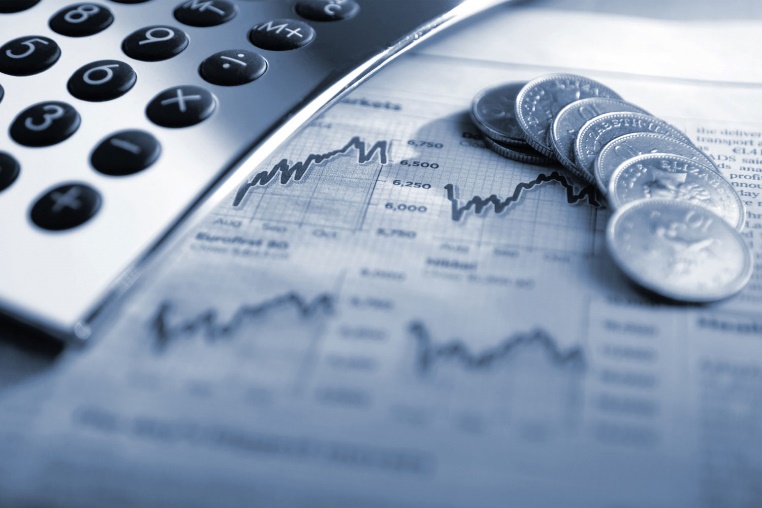 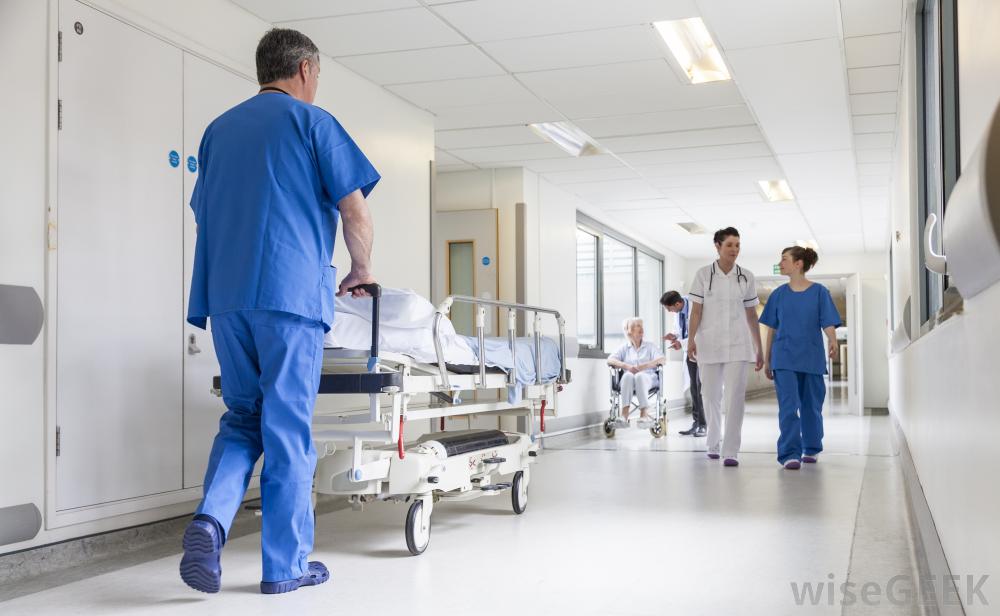 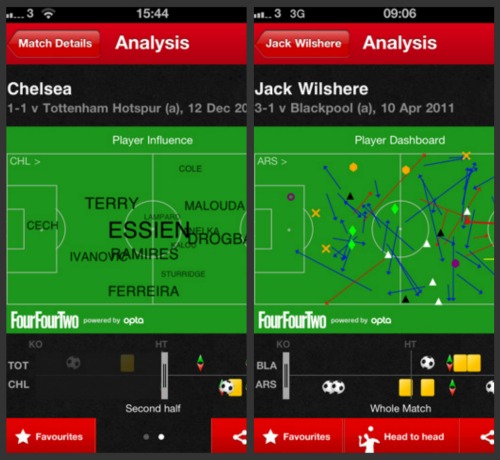 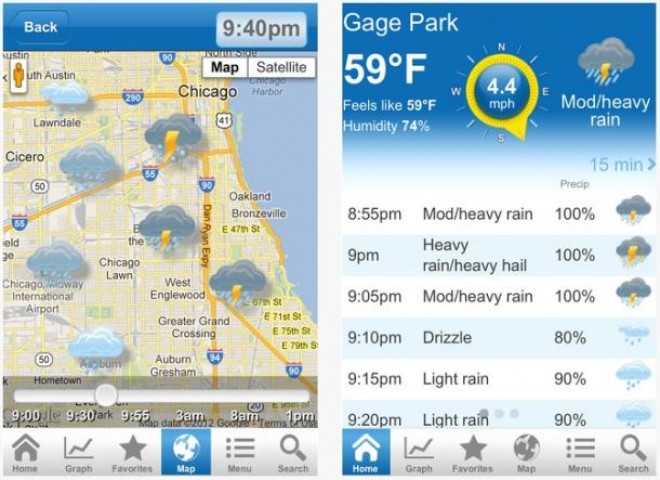 7
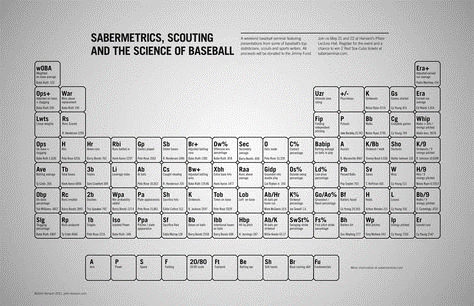 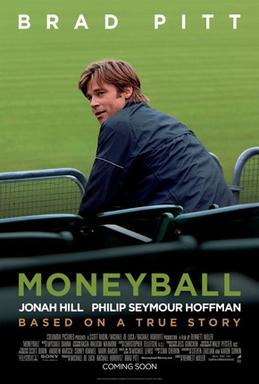 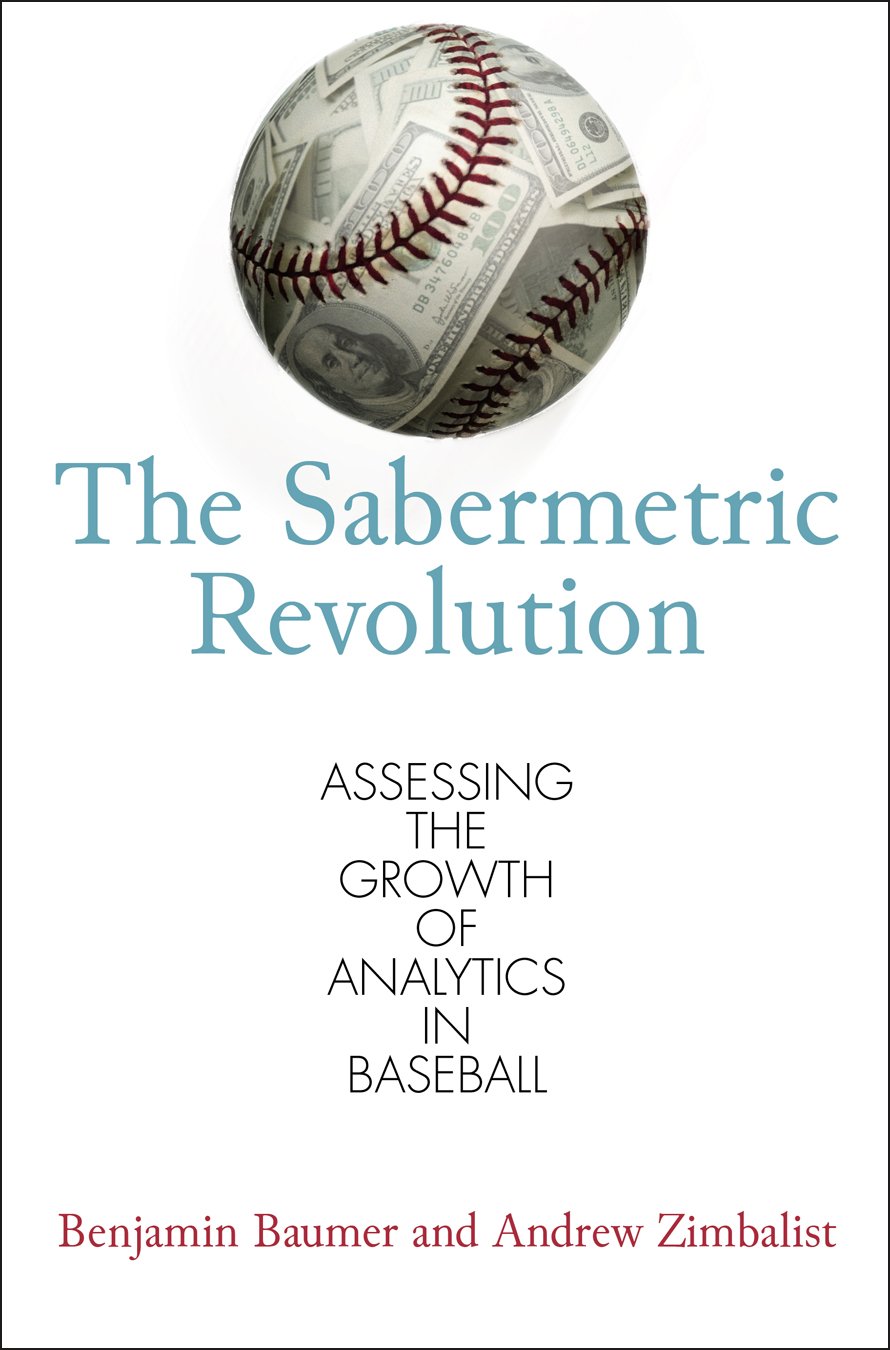 8
Pertumbuhan Data
Astronomi
Sloan Digital Sky Survey
New Mexico, 2000
140TB over 10 years
Large Synoptic Survey Telescope
Chile, 2016
Will acquire 140TB every five days
Biologi dan Kedokteran
European Bioinformatics Institute (EBI)
20PB of data (genomic data doubles in size each year)
A single sequenced human genome can be around 140GB in size
9
Perubahan Kultur dan Perilaku
10
Datangnya Tsunami Data
Mobile Electronics market
4.43B mobile phone users in 2015
7B mobile phone subscriptions in 2015

Web and Social Networks generates amount of data
Google processes 100 PB per day, 3 million servers
Facebook has 300 PB of user data per day 
Youtube has 1000PB video storage
235 TBs data collected by the US Library of Congress
15 out of 17 sectors in the US have more data stored per company than the US Library of Congress
11
Kebanjiran Data tapi Miskin Pengetahuan
We are drowning in data, but starving for knowledge! 

(John Naisbitt, Megatrends, 1988)
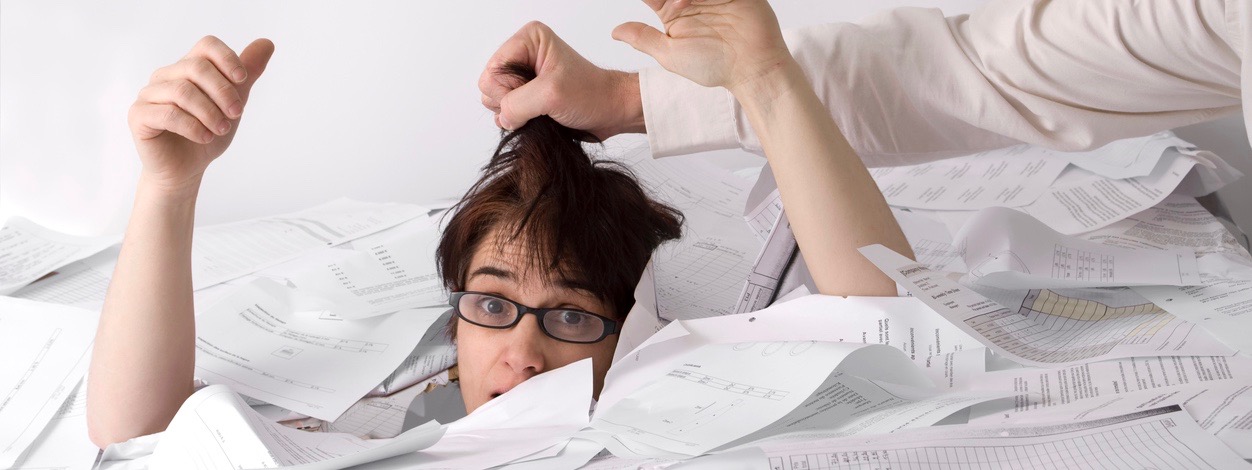 12
Mengubah Data Menjadi Pengetahuan
Data harus kita olah menjadi pengetahuan supaya bisa bermanfaat bagi manusia


Dengan pengetahuantersebut, manusia dapat:
Melakukan estimasi dan prediksiapa yang terjadi di depan
Melakukan analisis tentangasosiasi, korelasi danpengelompokan antar data dan atribut
Membantu pengambilan keputusan danpembuatan kebijakan
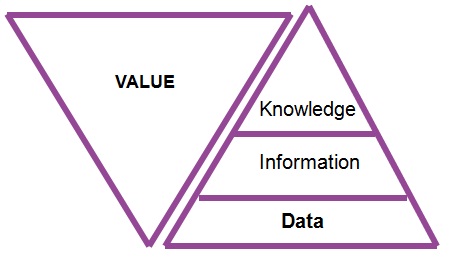 13
Apa itu Data Mining?
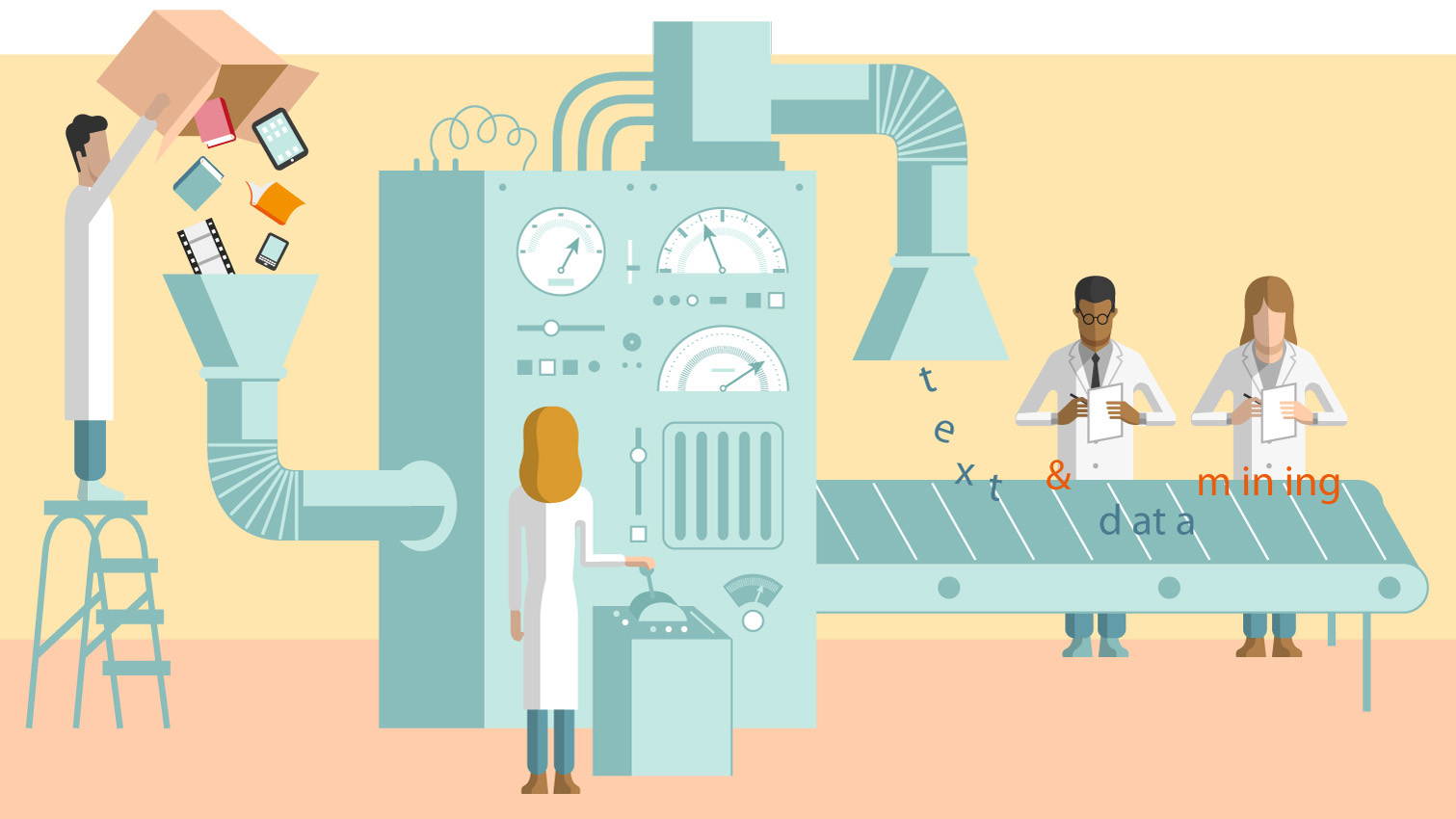 14
Apa itu Data Mining?
Disiplin ilmu yang mempelajari metode untuk mengekstrak pengetahuan atau menemukan pola dari suatu data yang besar

Ekstraksi dari data ke pengetahuan:
Data: fakta yang terekam dan tidak membawa arti
Pengetahuan: pola, rumus, aturan atau model yang muncul dari data

Nama lain data mining:
Knowledge Discovery in Database (KDD)
Knowledge extraction
Pattern analysis
Information harvesting
Business intelligence
Big data
15
Apa itu Data Mining?
16
Contoh Data di Kampus
Puluhan ribu data mahasiswa di kampus yang diambil dari sistem informasi akademik
Apakah pernah kita ubah menjadi pengetahuan yang lebih bermanfaat? TIDAK!
Seperti apa pengetahuan itu? Rumus, Pola, Aturan
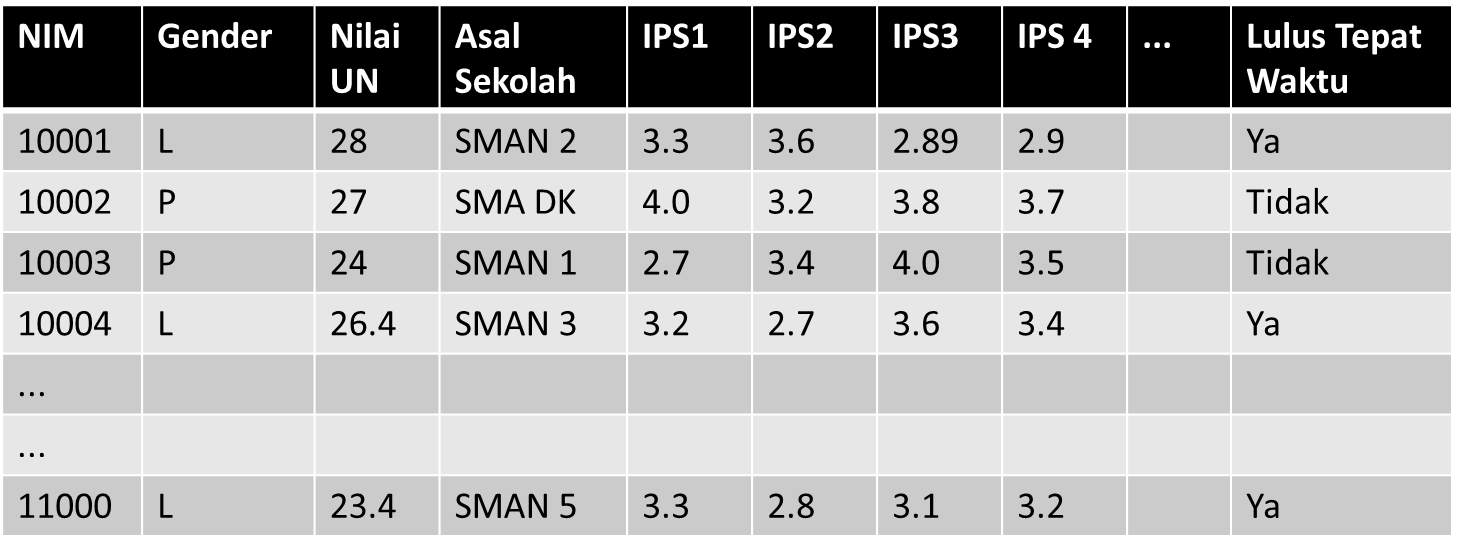 17
Prediksi Kelulusan Mahasiswa
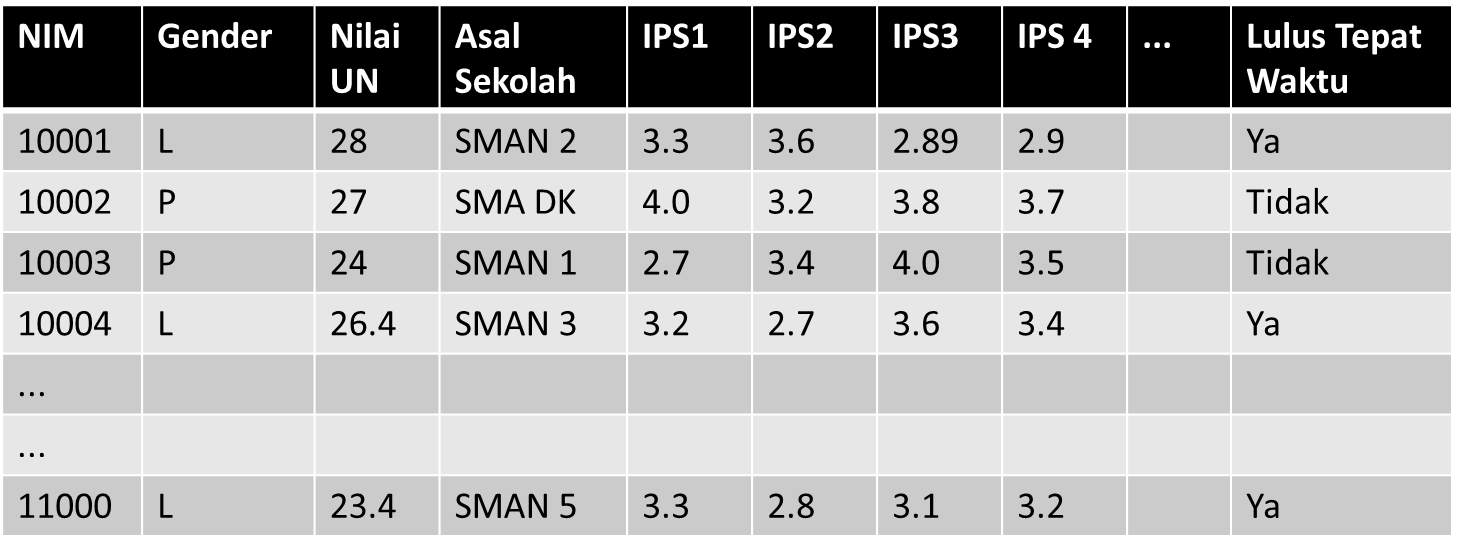 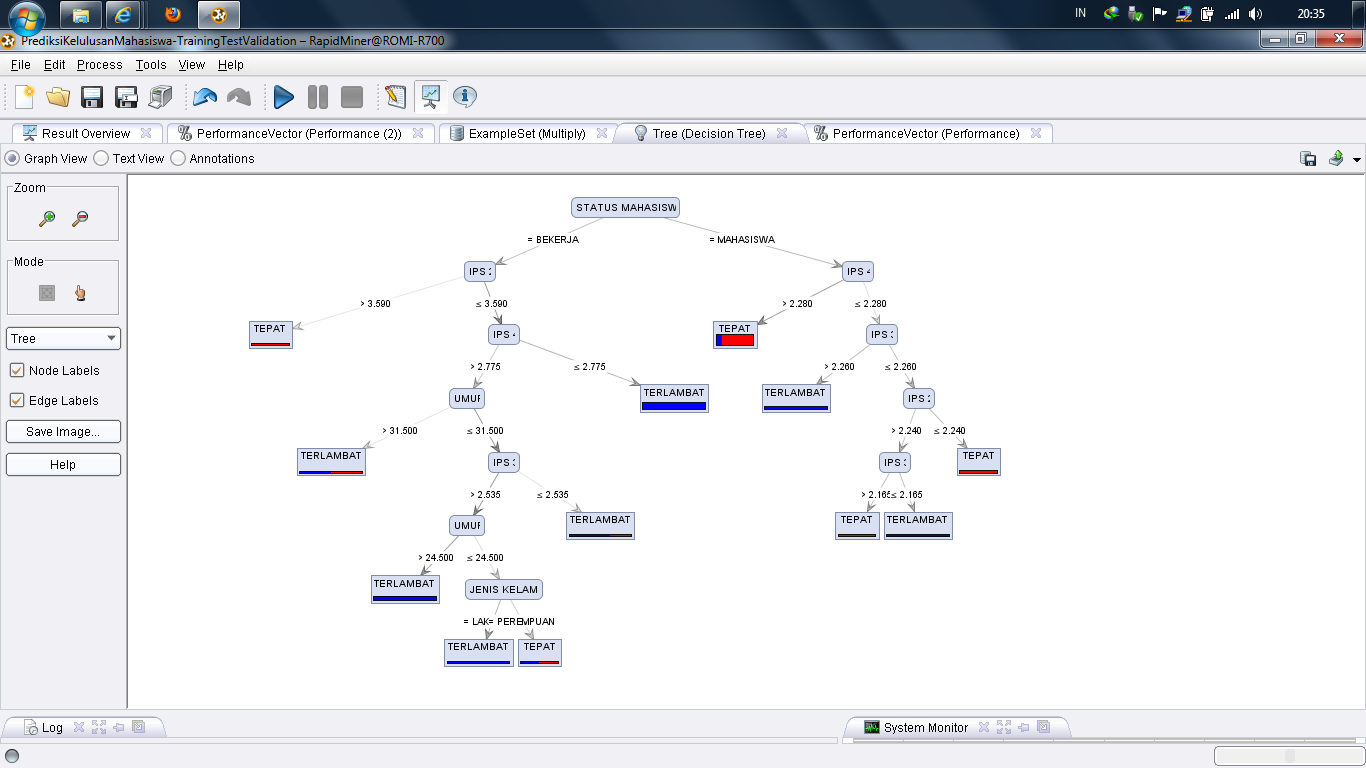 18
Contoh Data di Komisi Pemilihan Umum
Puluhan ribu data calon anggota legislatif di KPU
Apakah pernah kita ubah menjadi pengetahuan yang lebih bermanfaat? TIDAK!
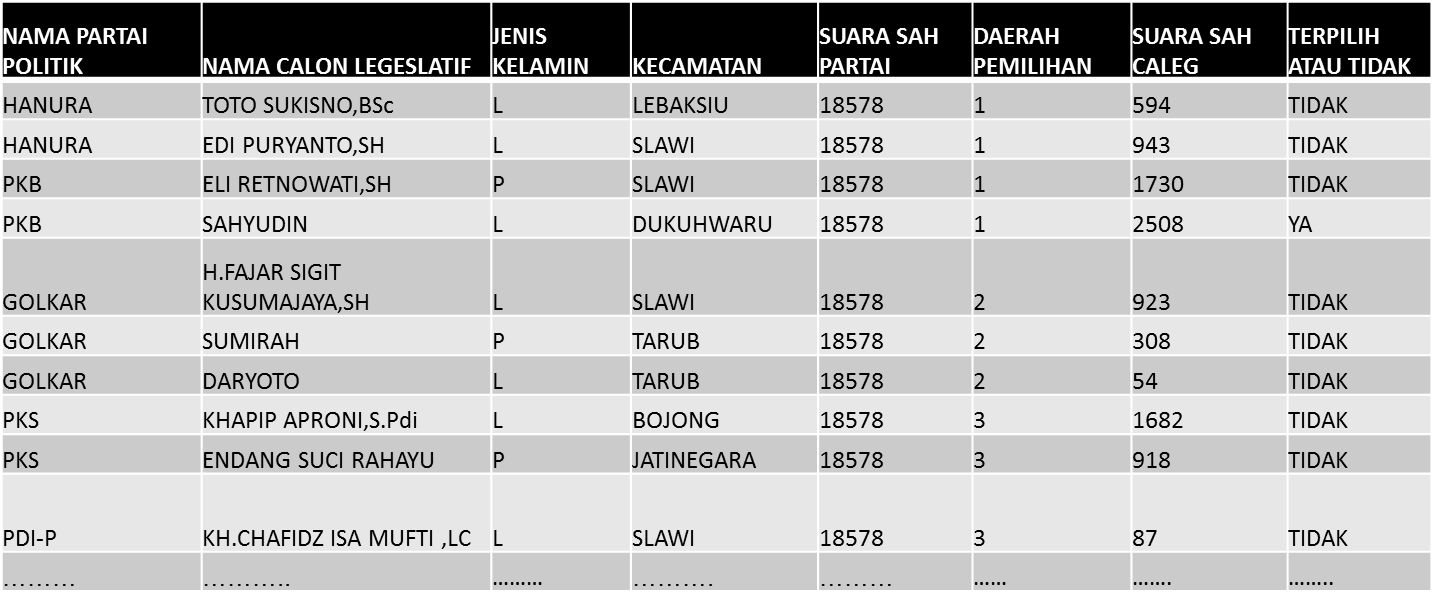 19
Prediksi Calon Legislatif DKI Jakarta
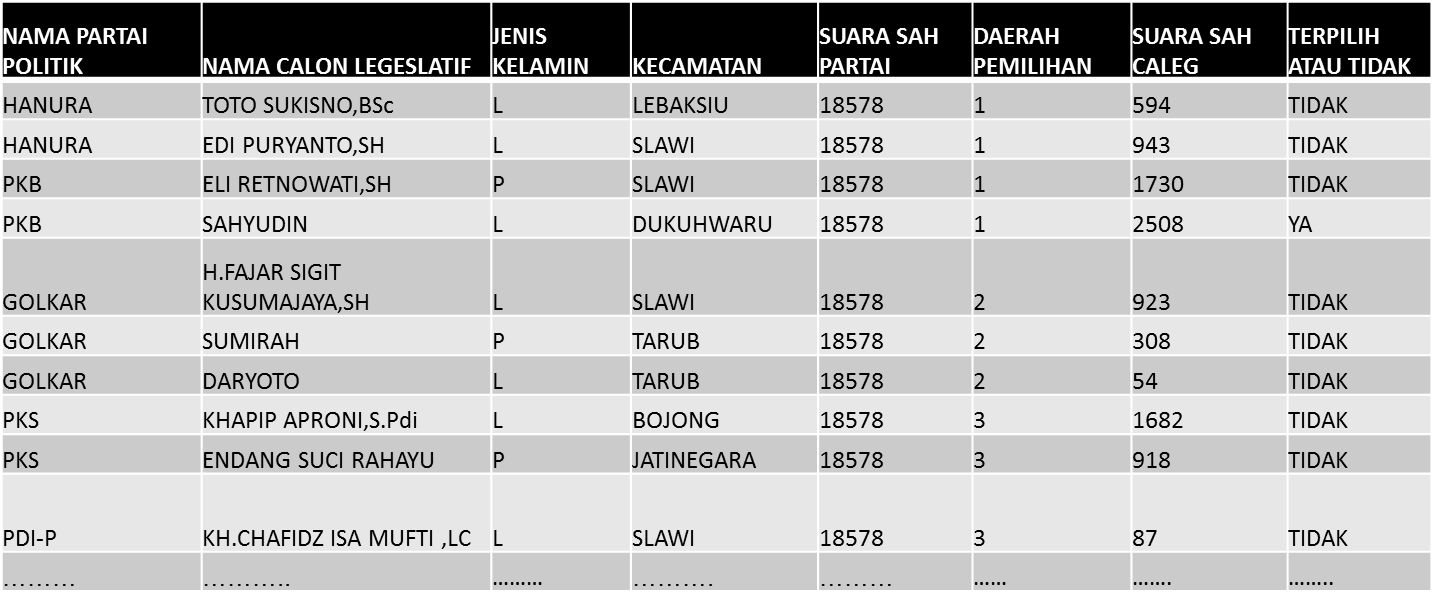 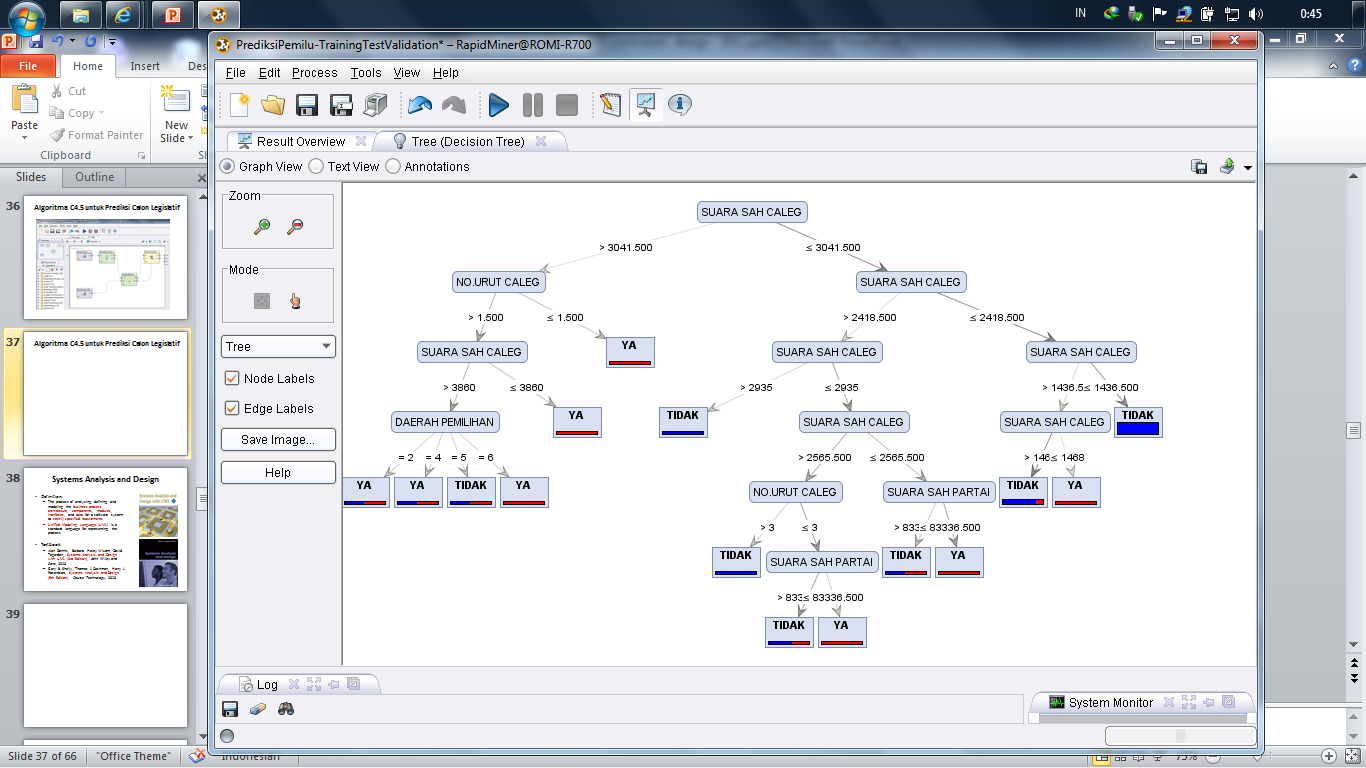 20
From Stupid Apps to Smart Apps
21
Revolusi Industri 4.0
22
Perusahaan Pengolah Pengetahuan
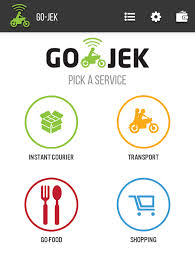 Uber - the world’s largest taxi company, owns no vehicles
Google - world’s largest media/advertising company, creates no content
Alibaba - the most valuable retailer, has no inventory
Airbnb - the world’s largest accommodation provider, owns no real estate
Gojek - perusahaan angkutan umum, tanpa memiliki kendaraan
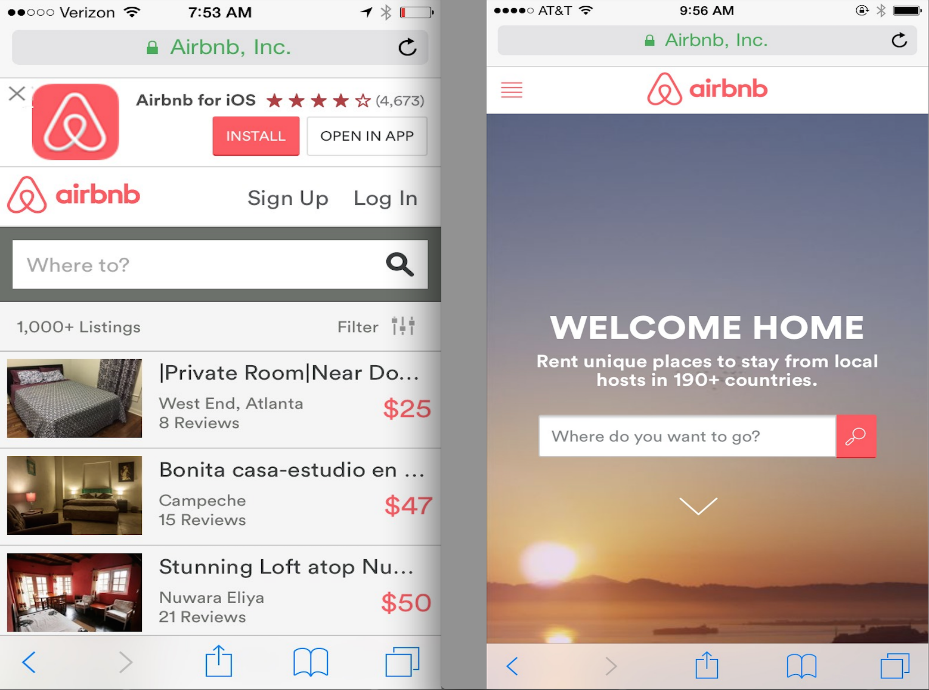 23
Definisi Data Mining
Melakukan ekstraksi untuk mendapatkan informasi penting yang sifatnya implisit dan sebelumnya tidak diketahui, dari suatu data (Witten et al., 2011)

Kegiatan yang meliputi pengumpulan, pemakaian data historis untuk menemukan keteraturan, pola dan hubungan dalam set data berukuran besar (Santosa, 2007)

Extraction of interesting (non-trivial, implicit, previously unknown and potentially useful) patterns or knowledge from huge amount of data (Han et al., 2011)
24
Data - Informasi – Pengetahuan
Data Kehadiran Pegawai
25
Data - Informasi – Pengetahuan
Informasi Akumulasi Bulanan Kehadiran Pegawai
26
Data - Informasi – Pengetahuan
Pola Kebiasaan Kehadiran Mingguan Pegawai
27
Data - Informasi – Pengetahuan - Kebijakan
Kebijakan penataan jam kerja karyawan khusus untuk hari senin dan jumat

Peraturan jam kerja:
Hari Senin dimulai jam 10:00
Hari Jumat diakhiri jam 14:00
Sisa jam kerja dikompensasi ke hari lain
28
Mengubah Pengetahuan Menjadi Kebijakan
29
Data Mining Tasks and Roles
Increasing potential
to support business decisions
End User
Decision Making
Business Analyst
Data Presentation
Visualization Techniques
Data Mining
Information Discovery
Data Scientist
Data Exploration
Statistical Summary, Querying, and Reporting
Data Preprocessing/Integration, Data Warehouses
DBA
Data Sources
Paper, Files, Web documents, Scientific experiments, Database Systems
30
Hubungan Data Mining dan Bidang Lain
31
Data Mining vs Text Mining
Text Mining:
Mengolah data tidak terstruktur dalam bentuk text, web, social media, dsb
Menggunakan metode text processing untuk mengkonversi data tidak terstruktur menjadi terstruktur
Kemudian diolah dengan data mining

Data Mining:
Mengolah data terstruktur dalam bentuk tabel yang memiliki atribut dan kelas
Menggunakan metode data mining, yang terbagi menjadi metode estimasi, forecasting, klasifikasi, klastering atau asosiasi
Yang dasar berpikirnya menggunakan konsep statistika atau heuristik ala machine learning
32
Text Mining
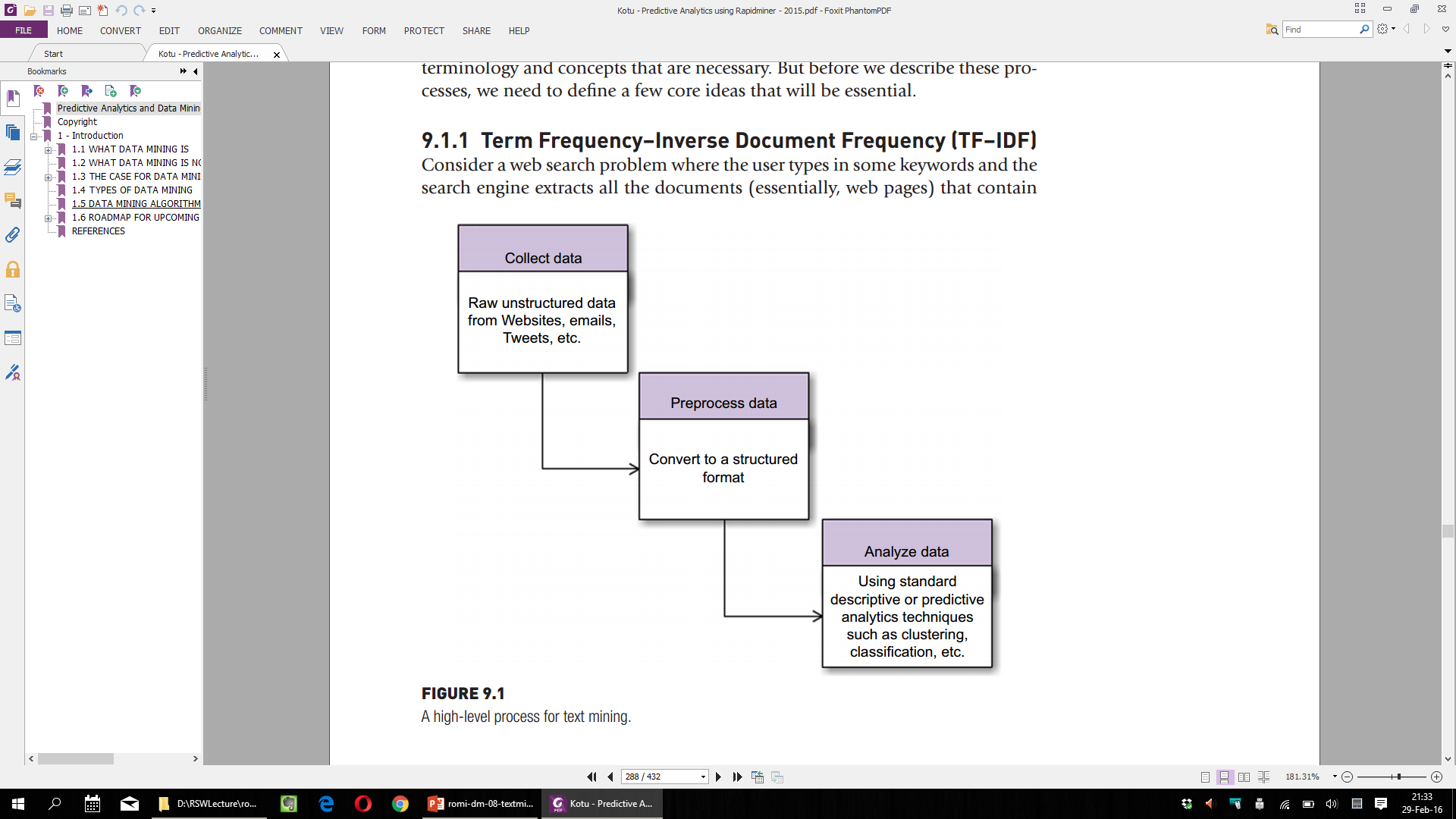 Text Processing
33
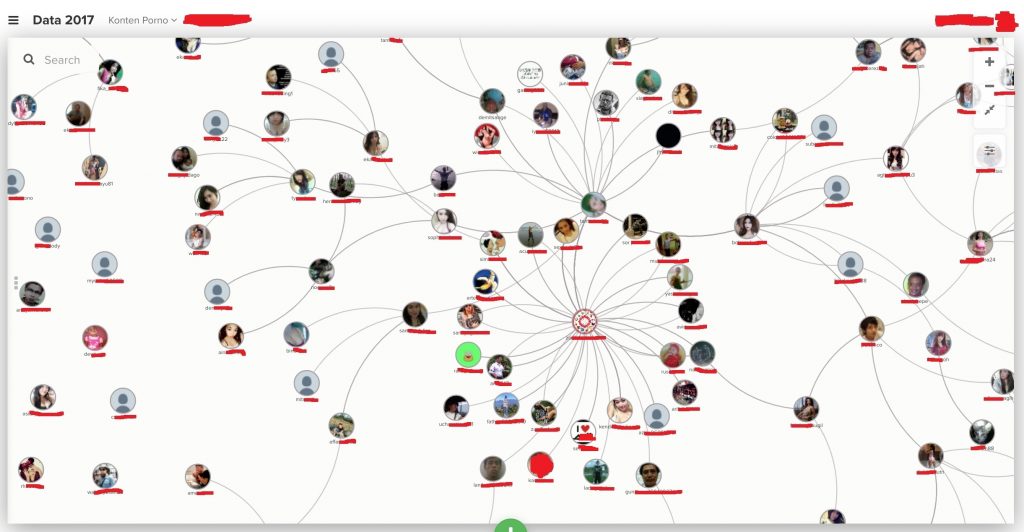 34
Text MiningJejak Pornografi di Indonesia
Text Mining: AHY-AHOK-ANIES
35
Masalah-Masalah di Data Mining
Tremendous amount of data
Algorithms must be highly scalable to handle such as tera-bytes of data
High-dimensionality of data 
Micro-array may have tens of thousands of dimensions
High complexity of data
Data streams and sensor data
Time-series data, temporal data, sequence data 
Structure data, graphs, social networks and multi-linked data
Heterogeneous databases and legacy databases
Spatial, spatiotemporal, multimedia, text and Web data
Software programs, scientific simulations
New and sophisticated applications
36
Latihan
Jelaskan dengan kalimat sendiri apa yang dimaksud dengan data mining?

Sebutkan alur proses data mining!
37